SLICC Self-Assembly of Instruction Cache Collectives for OLTP Workloads
Islam Atta
Andreas Moshovos
Pınar Tözün
Anastasia Ailamaki
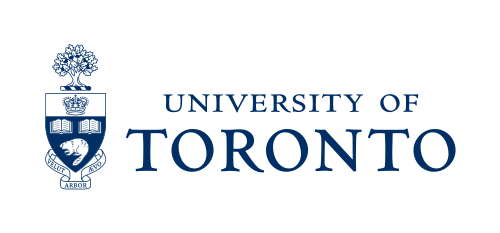 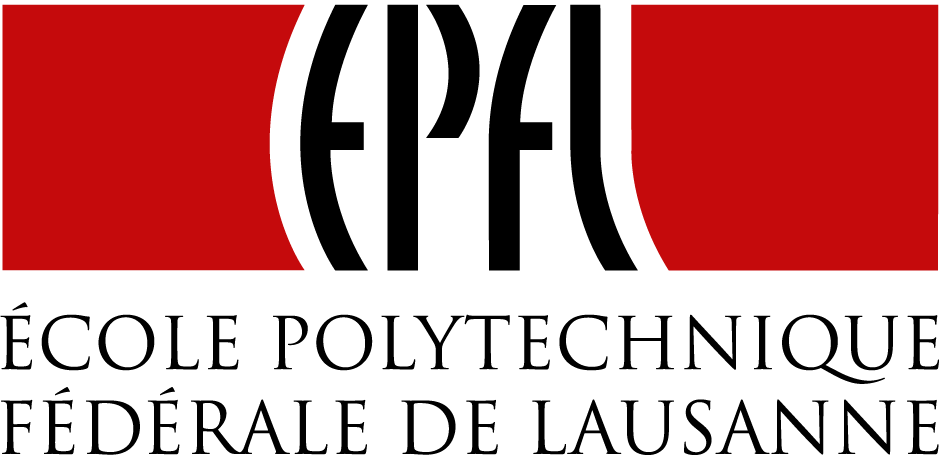 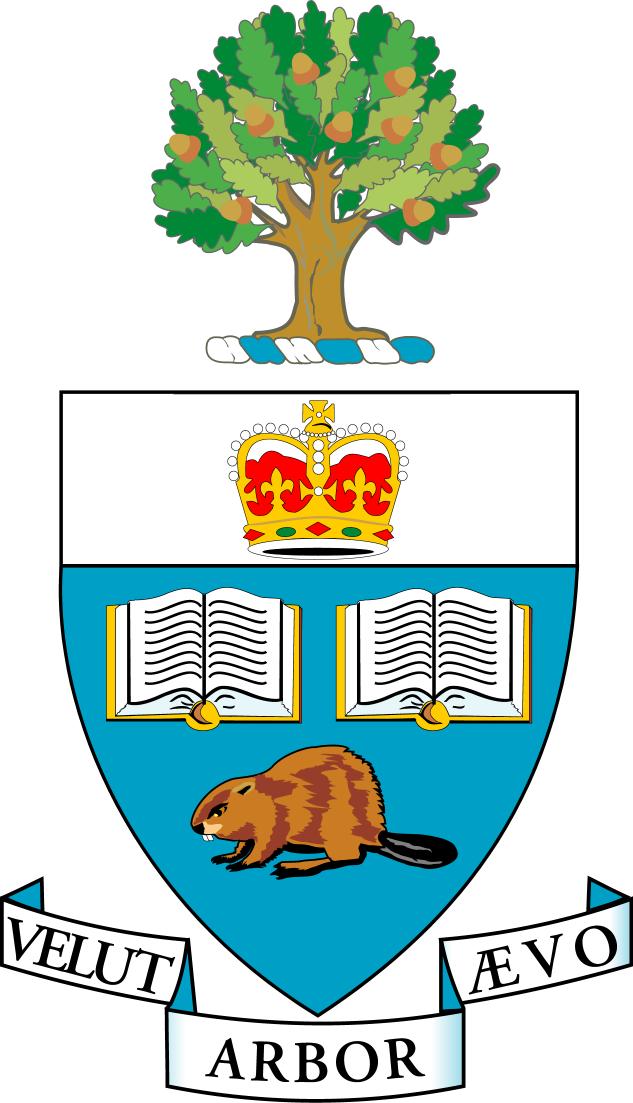 Online Transaction Processing (OLTP)
$100 billion/Year


Lots of L1 instruction cache misses
Many concurrent transactions
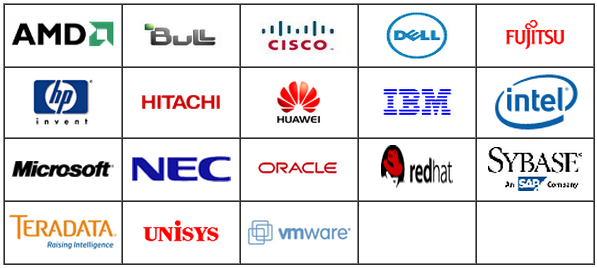 Single L1-I  size
Each
Footprint
Technology:
CMP’s aggregate L1 instruction cache capacity is large enough 

Application Behavior:
Instruction overlap within and across transactions
Multiple L1-I caches
Time
Multiple threads
SLICC
Dynamic Hardware solution
Reduces instruction misses significantly.
Improves performance.
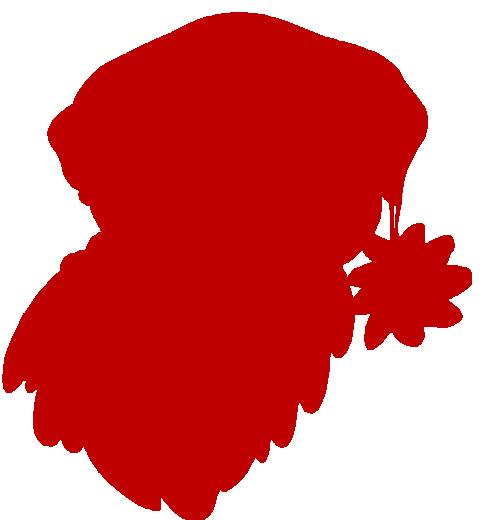 Tomorrow
                      Session 3A
                      9:30AM
       Columbia Ballroom